SMART-CHOICE 3Clopidogrel Versus Aspirin For Long-Term Maintenance Monotherapy in Patients With High Ischemic Risk After Percutaneous Coronary Intervention
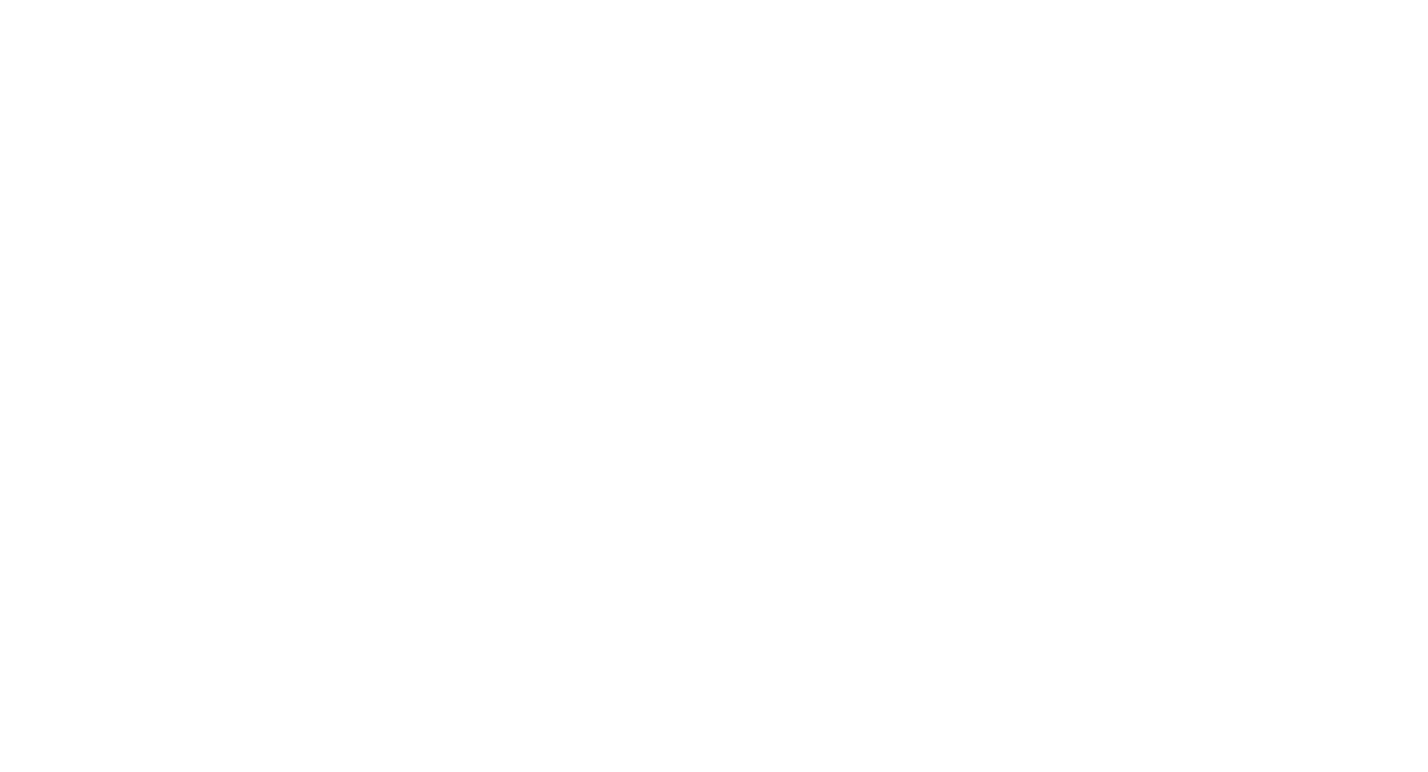 PURPOSE:  To assess the efficacy and safety of clopidogrel versus aspirin monotherapy in patients who completed the standard course of dual antiplatelet therapy (DAPT) following percutaneous coronary intervention (PCI) with drug-eluting stents

STUDY DESIGN:  Multicenter, randomized, prospective, open-label, parallel assignment; N=5506

KEY TAKEAWAYS:  Compared to aspirin monotherapy, clopidogrel monotherapy significantly reduced the cumulative incidence of Major Adverse Cardiac and Cerebrovascular Events (MACCE), a composite of all-cause death, myocardial infarction, and stroke, without increasing the risk of bleeding
Presented by  Joo-Yong Hahn, MD, PhD.  Samsung Medical Center, Seoul, South Korea.  ACC 2025.  
© 2025, American Heart Association.  All rights reserved.  Results reflect the data available at the time of presentation.
Professional Heart Daily@AHAScience
[Speaker Notes: https://clinicaltrials.gov/study/NCT04418479?term=NCT04418479&rank=1]